Soma M, Noda T, Ueno K, Takahashi W, Matsunaga A, Kamiya K
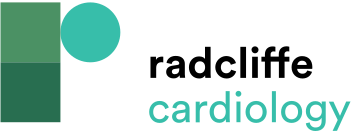 Figure 3: Correlation between the European Heart Failure Self-care Behaviour Scale and the Self-care Implementation Rate Stratified by the Presence of Cognitive Decline
Citation: Journal of Asian Pacific Society of Cardiology 2023;2:e21.
https://doi.org/10.15420/japsc.2022.23
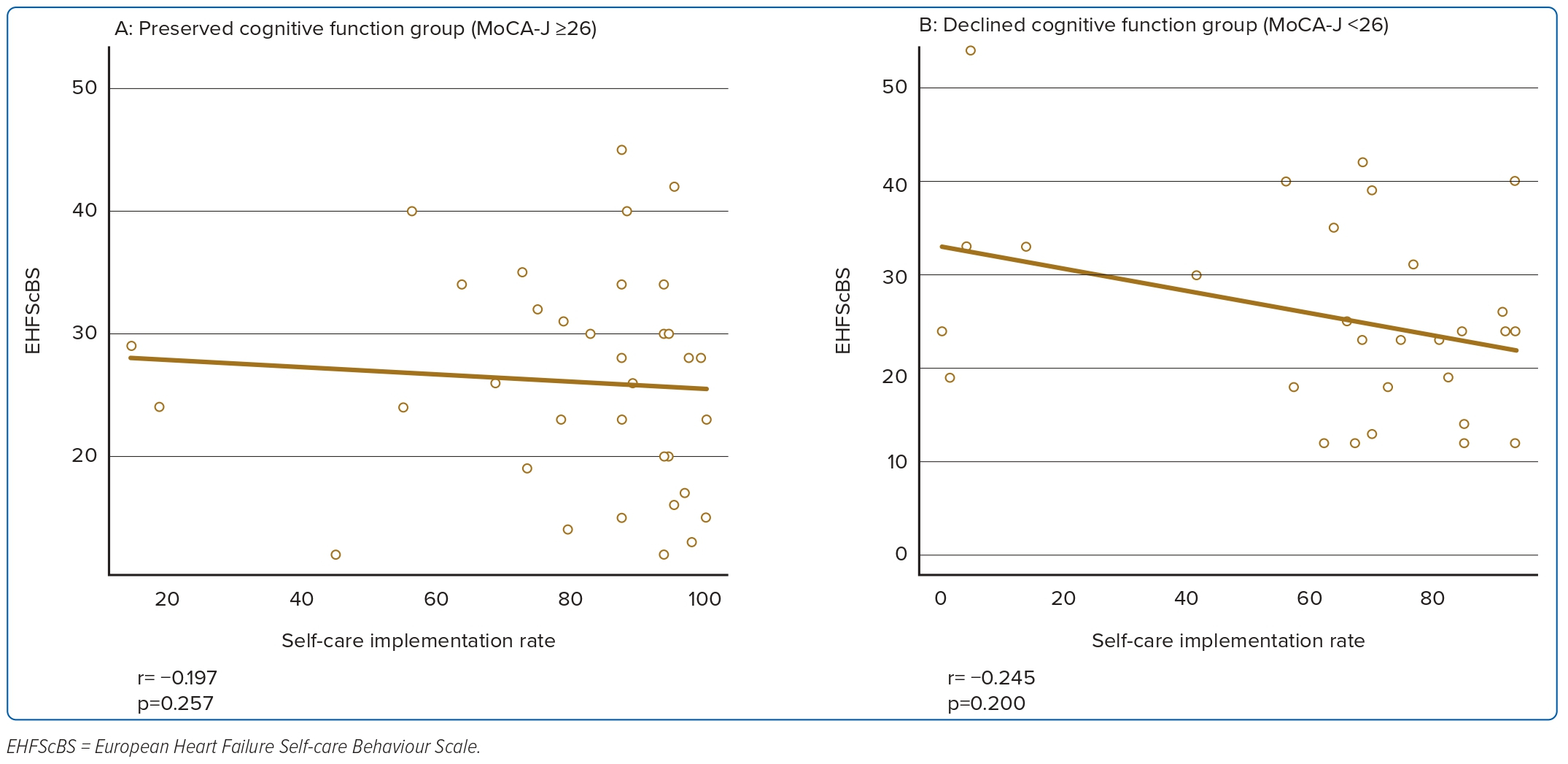